Inequalities on graphs and regions (3.6 & 3.7)
Which inequality is represented by the
shaded region?
1
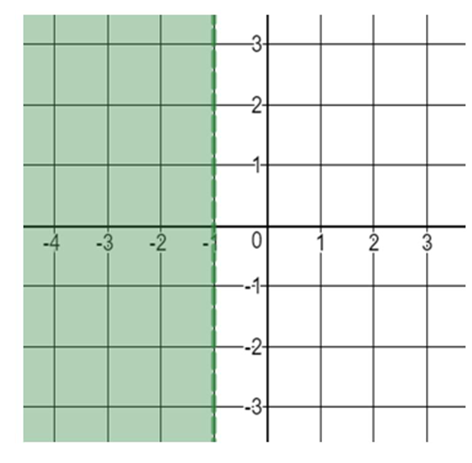 Which inequality is represented by the
shaded region?
2
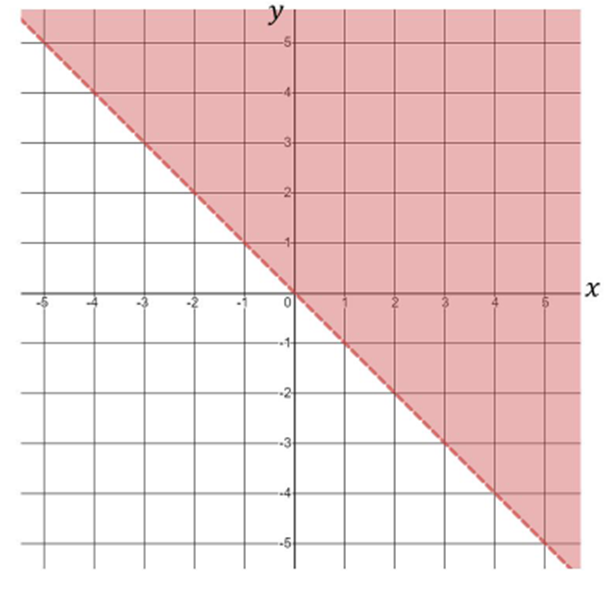 b)
c)
a)
d)
3
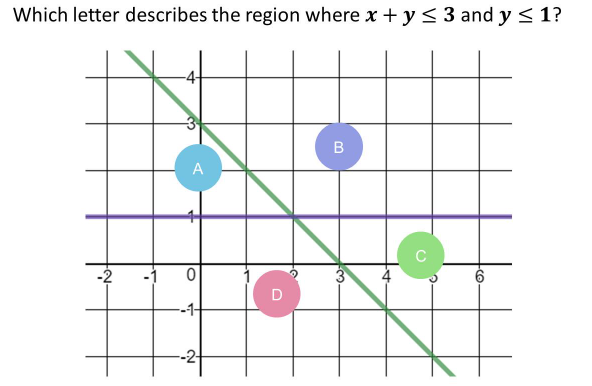 Which inequalities represent the
region R?
4
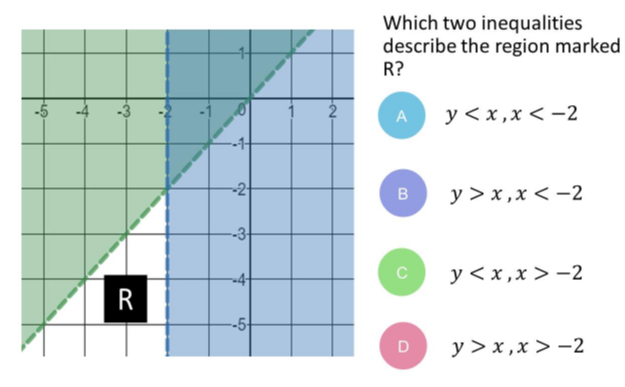